Warm Up! Match the phylum to the description 
Chordates
Mollusca
Arthropod
Annelids
Animals that have a notochord that supports the body
Exoskeleton made of chitin
Most advanced worms – segmented
Unsegmented soft bodies – some have shells
What Animals Do to Survive
Animals carry out the following essential functions:

1.  Feed
2.  Respire
3.  Circulation
4.  Excrete
5.  Respond
6.  Move
7.  Reproduce
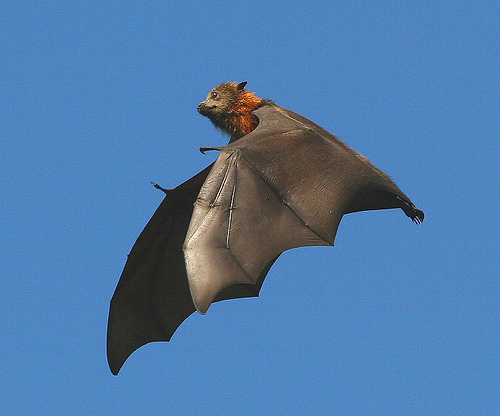 Essential Functions
Feeding:  Animals feed in a large variety 
                         of ways.  

Carnivore:  Eats meat ONLY

Herbivore:  Eats plants ONLY

Omnivore:  Eats meat & plants

Detritivore: Feeds on plant and animal remains 
                         and other dead matter called detritus 
                         (Includes poop).
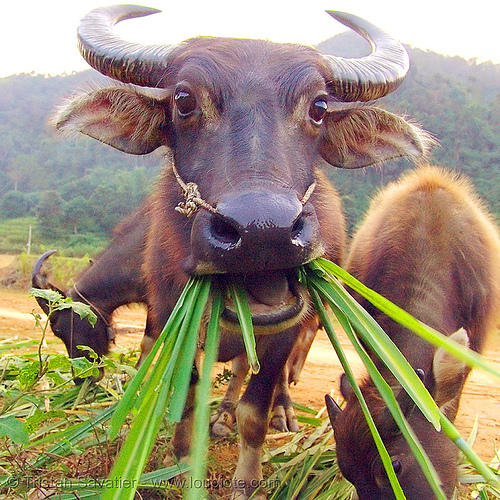 Additional Types of Feeders
Insectivores:  Eats insects only

Piscivores:  Eat fish only

Frugivores:  Eats fruits
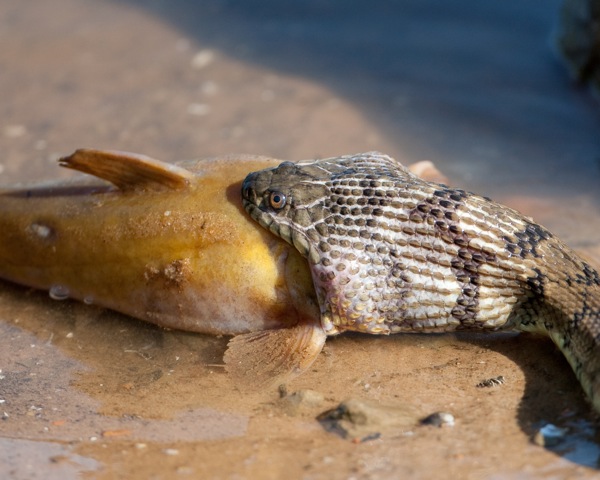 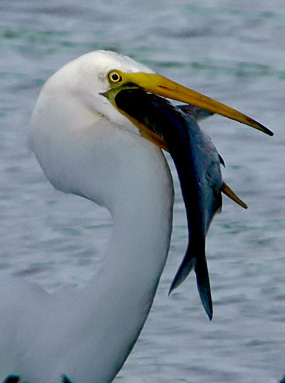 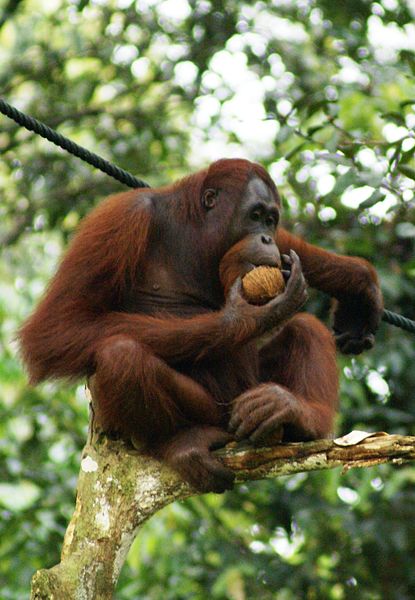 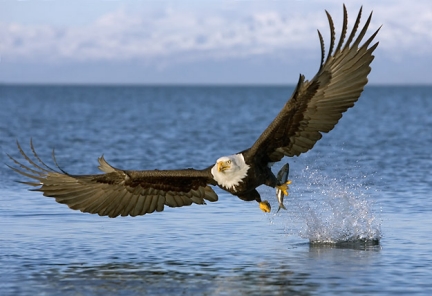 Additional Types of Feeders
Grainivores:  Eats seeds only
Mainly birds, mammals, and insects

Nectarivores:  Eats nectar only
Includes butterflies, hummingbirds, bees, and many bats
Very important plant pollinators
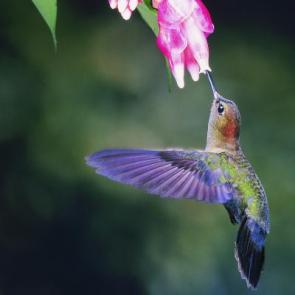 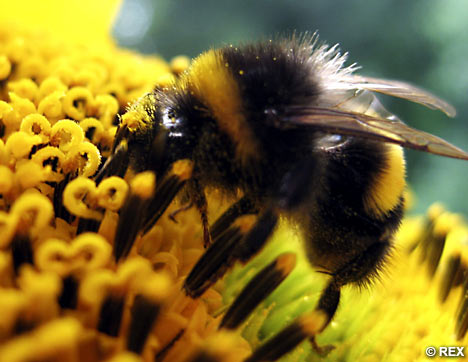 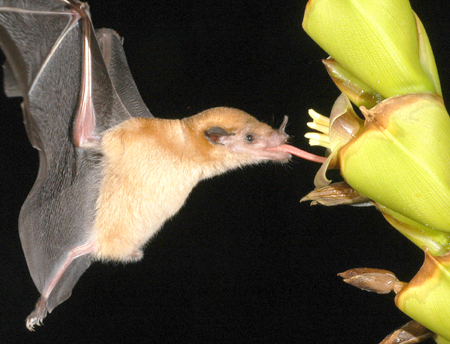 Essential Functions: Feeding Continued
Some animals form symbiotic relationships. 

Symbiosis:  Is the relationship in which two species live closely together

a.  Mutualism
b.  Commensalism
c.  Parasitism
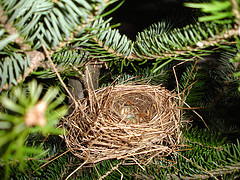 Essential Functions:   Feeding Continued
a.  Mutualism:  Symbiotic relationship in which both species benefit from the relationship.
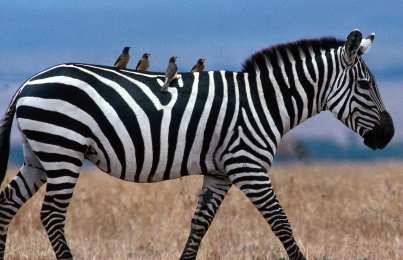 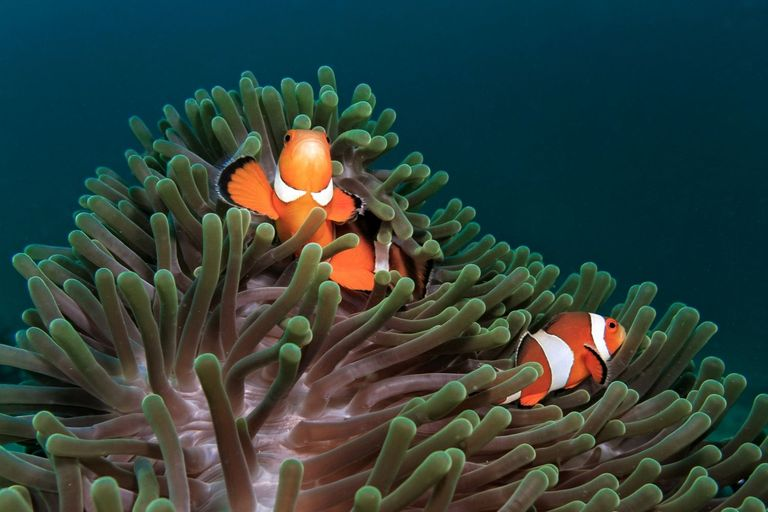 Essential Functions: Feeding Continued
b.  Commensalism:  Symbiotic relationship in which one member of the association benefits and the other is neither helped nor harmed.
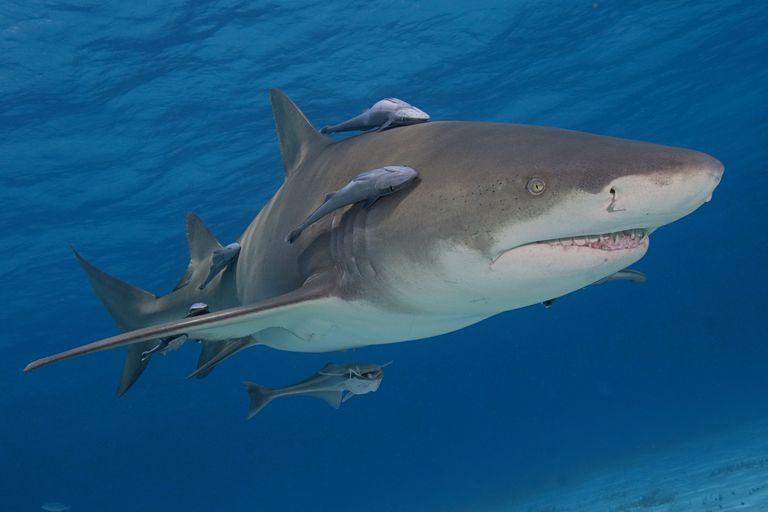 Barnacles on a Whale
Essential Functions: Feeding Continued
c.  Parasitism:  Symbiotic relationship in which one organism lives in or on another organism and harms it.
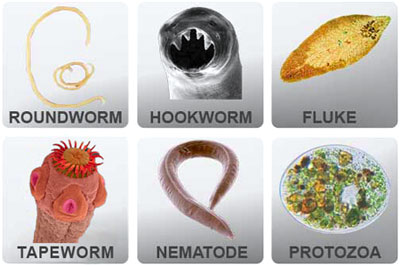 Essential Functions
Respiration:  Whether they live in water or on land, all animals respire, which means they take in oxygen and give off carbon dioxide.

Some can rely on diffusion of these substances through their skin

Most have evolved complex tissues and organ systems for respiration
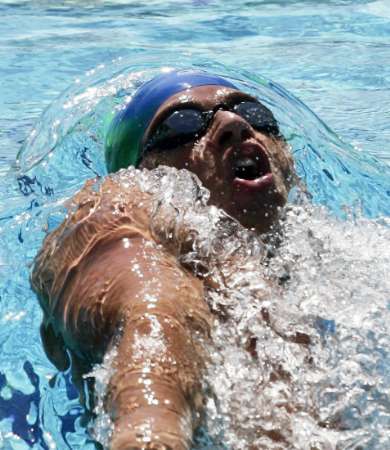 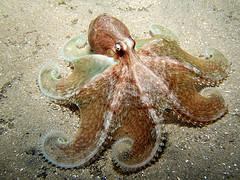 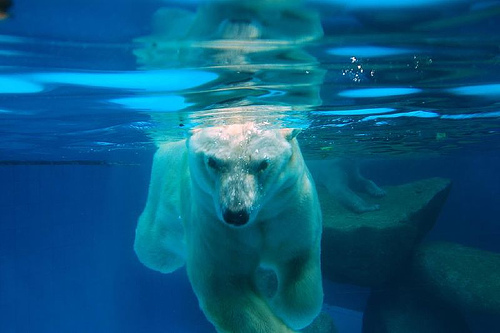 Essential Functions
Circulation:  Many aquatic animals (ex: aquatic worms) rely solely on diffusion to transport oxygen & waste. 

Larger animals have some kind of circulatory system to move materials around within their bodies.
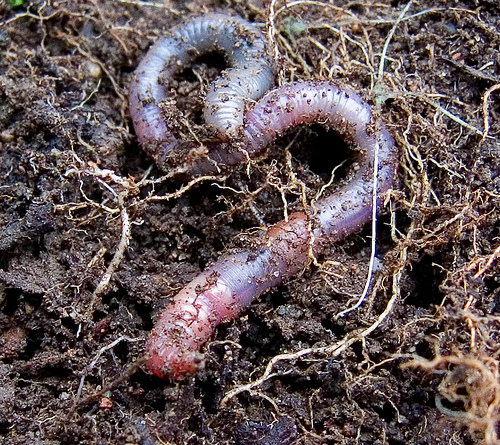 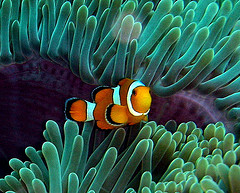 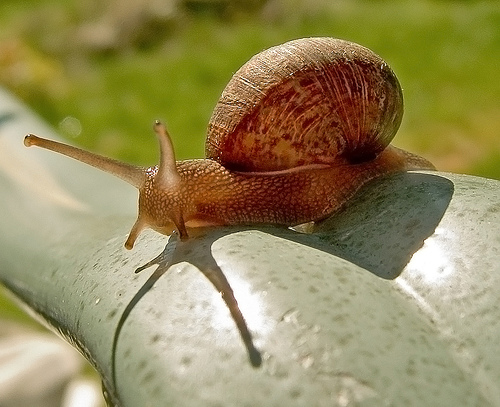 Essential Functions
Excretion:  A primary waste product of cellular metabolism is ammonia, a poisonous substance that contains nitrogen.

A buildup of ammonia & other wastes would kill an animal

Animals have excretory system that either eliminates ammonia quickly or converts it into a less toxic substance that is removed from the body.
Essential Functions
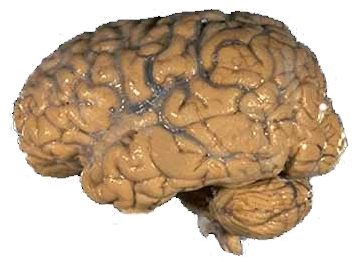 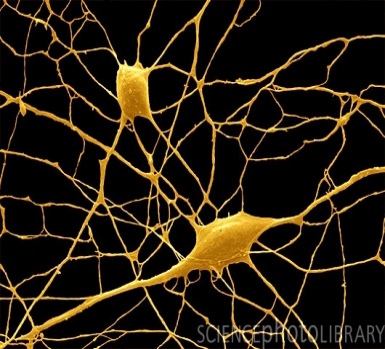 Response:  Animals respond to events in their environment using specialized cells called nerve cells.

Nerve cells hook up together to form a nervous system

Some nerve cells are receptors that respond to sound, light, and other stimuli

The arrangement of nerve cells in the body changes dramatically from phylum to phylum
Essential Functions
Movement:  Some live their entire lives attached to a single spot. Most are motile meaning that they move
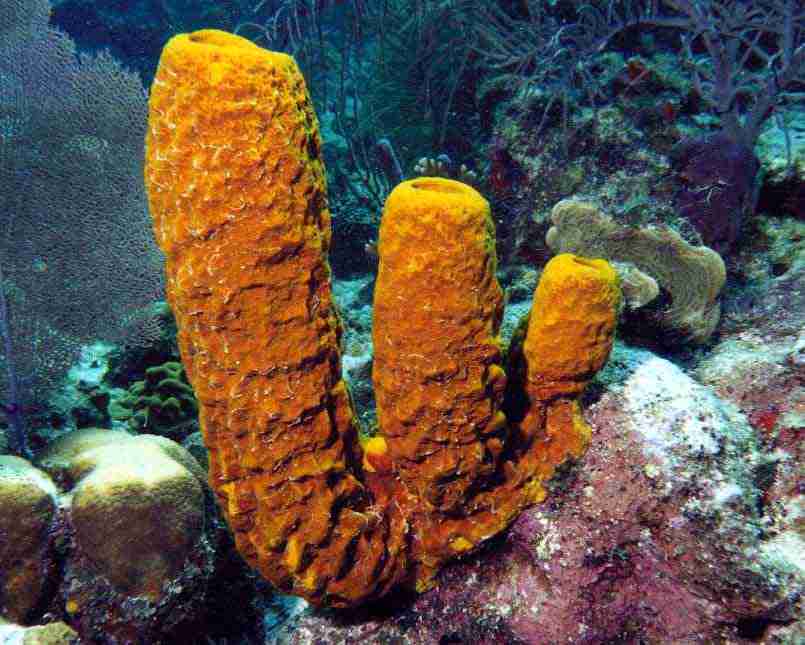 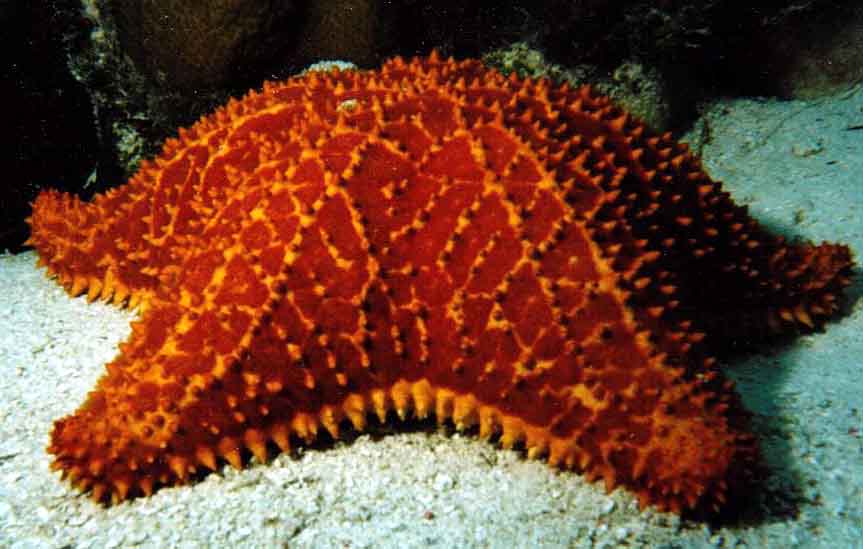 Essential Functions
Reproduction:  
Sexual reproduction: Most reproduce sexually by producing gametes. Maintains genetic diversity in populations. Helps species evolve when the environment changes

Asexual Reproduction: Many reproduce asexually & allows to increase numbers rapidly
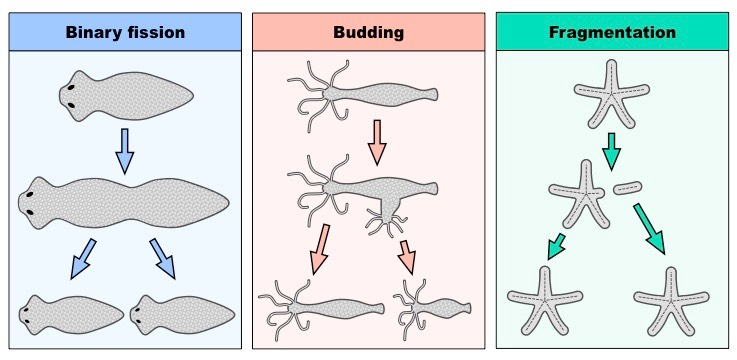 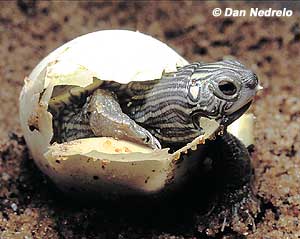 Symmetry
Asymmetrical:  Has no definite shape.
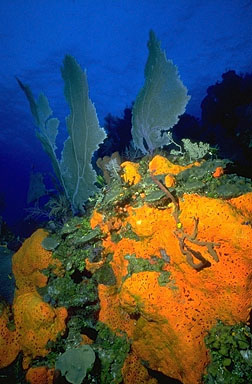 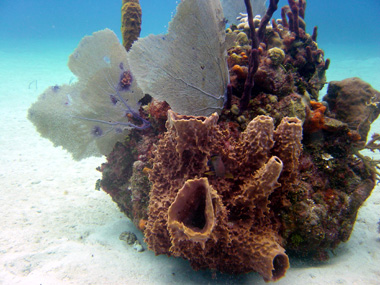 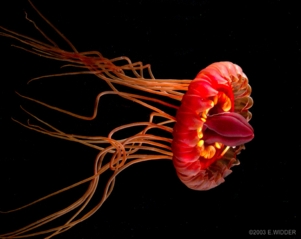 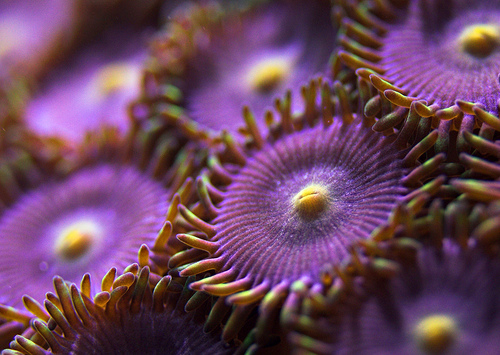 Symmetry
Radial Symmetry:  Body is arranged in a circle like the spokes of a wheel.
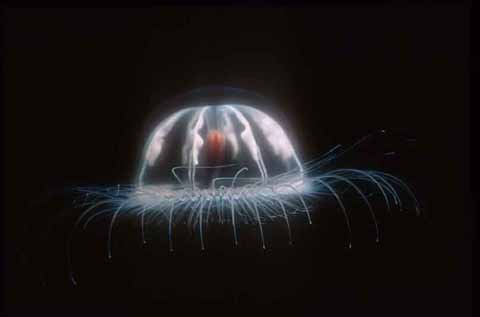 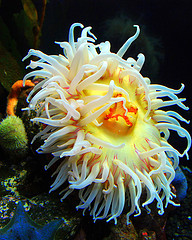 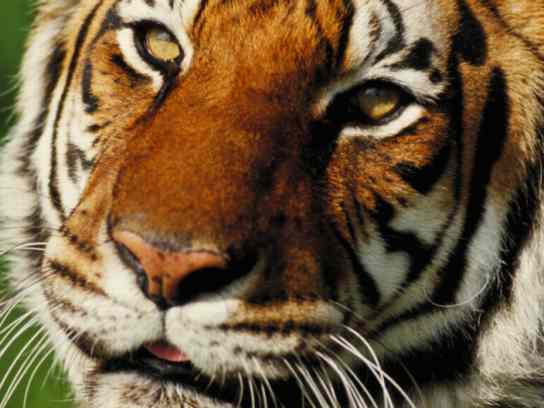 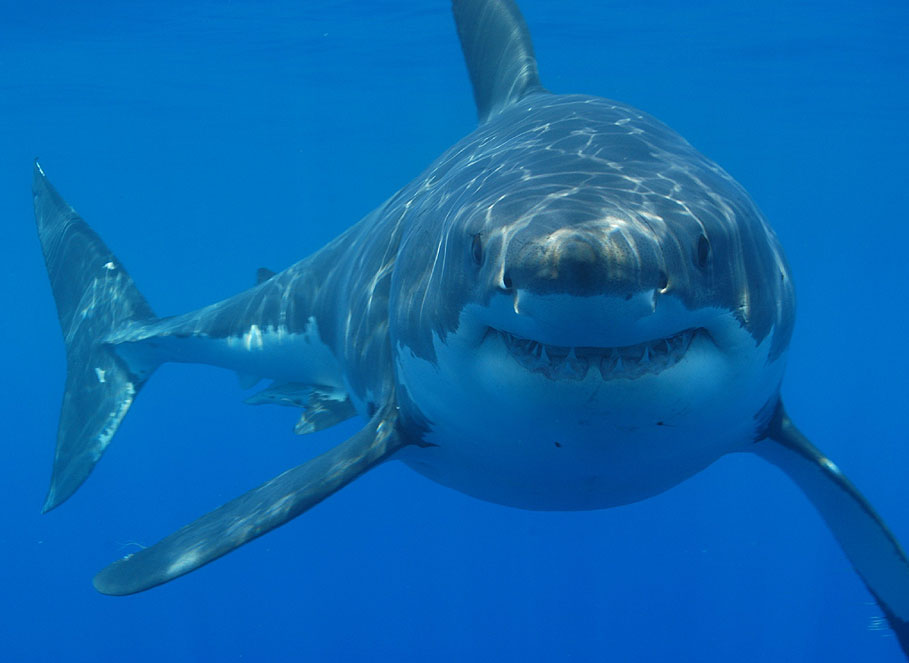 Symmetry
Bilateral Symmetry:  If divided lengthwise in half, both sides will match.
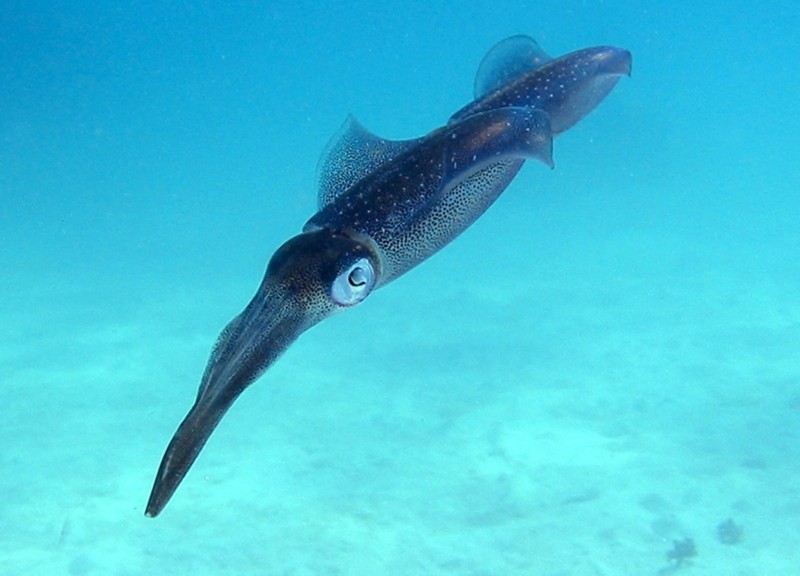 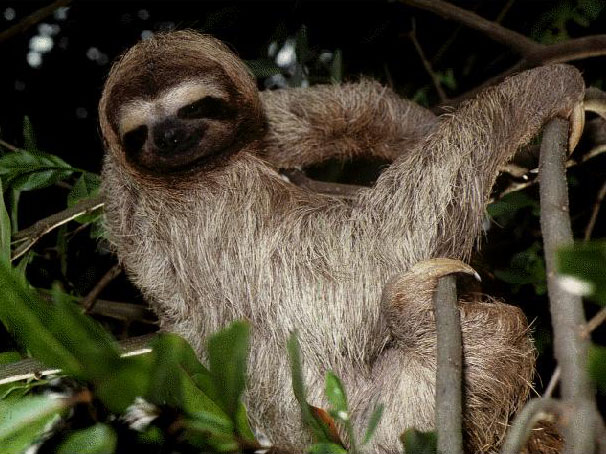 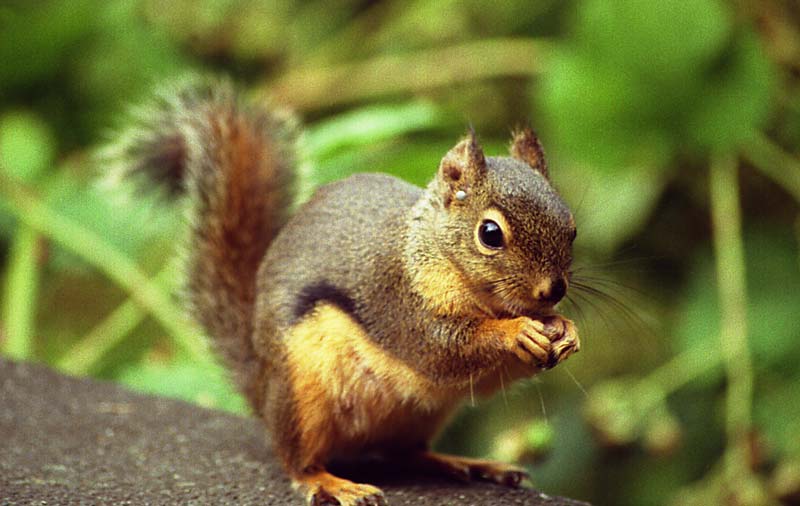 Bilateral Symmetry
Anterior End = Front End

  Posterior End = Back End

  Dorsal Side = Upper Side

  Ventral Side = Lower Side
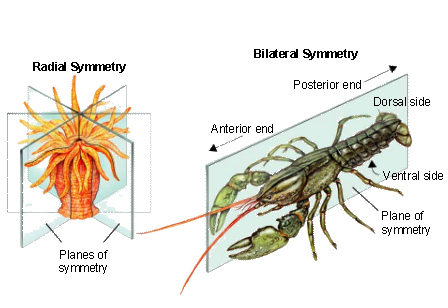 Animal Groupings to Know
Animal
Group Name
Animal Groupings to Know
Animal
Group Name